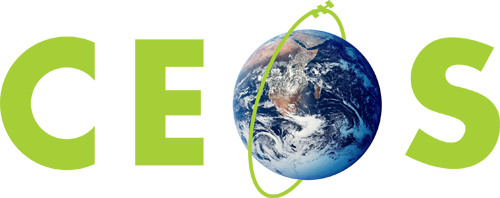 Update on CEOS Pre-Launch Calibration Workshop
Nigel Fox, NPL
Albrecht von Bargen, DLR
Agenda Item # 99
WGCV Plenary # 44
EUMETSAT, Darmstadt
August 28 - 31, 2018
Update on Pre-Launch Calibration WorkshopWGCV Plenary # 44
EUMETSAT, Darmstadt, Germany
Reminder on topic (CEOS Work Plan Action CV-03)
Short outline of agreed workshop content
What happened between WGCV # 43 and # 44 (Action WGCV 43-XYZ)
Way forward
Workshop Organization
OrganizationSchedule
Issues to be discussed / to be decided
Additional information
Update on Pre-Launch Calibration WorkshopWGCV Plenary # 44
EUMETSAT, Darmstadt, Germany
Reminder on topic (CEOS Work Plan Action CV-03)
Discussion on topic in spring 2014 about the need of having a workshop which bridges the gap between calibration / on-ground characterization know-how and operational calirbation
Driver of this discussion could be found in different communities including IVOS, ACSG, GSICS, but also different agencies
Idea bring together sensor/instrument providers, scientists, agencies
Consequence: Action on CEOS Work Plan level
Update on Pre-Launch Calibration WorkshopWGCV Plenary # 44
EUMETSAT, Darmstadt, Germany
Outline of agreed workshop organization
First workshop dedicated to optical imagers
(Reminder: SAR is well-organized in doing similar workshops)
Intensive discussion on clear defined topics, maybe in mini-seminars
Programme shall be driven by invited oral presentations
Based on outline from Nigel Fix out of 2014/5 in cooperation with IVOS and from input of others
Update on Pre-Launch Calibration WorkshopWGCV Plenary # 44
EUMETSAT, Darmstadt, Germany
What happened between WGCV # 43 and # 44 (Action WGCV 43-XYZ)
Preparation team: Nigel, Albrecht, Philippe, and Jack 
Phone conference (june 21, 2018)
Workshop duration 3 day max.
Instrument providers shall be onboard preparation phase (motivation!)
Organization team out of CEOS WGCV (agencies) members
Programm board including space agency science members and instrument providers in good representation (around 1/3 or 40%) (so-called b-team)
B-team for first workshop: A balance of Europe with representative of Americas and Asia(However: because of size of board, some limitations)
Workshop organization / programme team shall be nominated by WGCV space agency members; in parallel listing to be added by instrument/sensor providers
With response of B-team (members), establishment of programme comm.
Update on Pre-Launch Calibration WorkshopWGCV Plenary # 44
EUMETSAT, Darmstadt, Germany
Phone conference (june 21, 2018) (II)
Meeting place
Good reachable and to attract instrument providers
Meeting place candidates in Europe: Toulouse and Munich
CNES offers Toulouse 
Expected attendance: 50-100 max, but may also 150(depending of response from outside Europe)
Flyer to be prepared to distribute to instrument/sensor providers(Nigel Fox, drafted)
Clarification needed how to call: conference / congress / convention / meeting / session / symposium / workshop
Hint: It shall have a good CEOS-internal and external status
Planned schedule
See next page
And we are a bit behind but can probably keep it overall (tuner company!)
Update on Pre-Launch Calibration WorkshopWGCV Plenary # 44
EUMETSAT, Darmstadt, Germany
Planned schedule
(telefonconference was in June)
Flyer for pogram committee draft by Nigel		mid-July 2018
Listing of instrument / sensor providers		mid-July 2018(in consultation with all agencies)
Contact instrument / sensor providers to nominate	end-July 2018candidates for program committee
Workshop/conference flyer				end-Sep 2018
Announcement (CEOS plenary)			mid-Oct 2018
Deadline for presentation registration			end-Jan-2019
Selection of oral / poster presentation			mid-Mar-2019
Date of venue: June 12-14 or 17-19, 2019
Comment: We are behind schedule!
Update on Pre-Launch Calibration WorkshopWGCV Plenary # 44
EUMETSAT, Darmstadt, Germany
Remaining questions / topics / items
Integration of GSICS (formal pathway)
Programme board draft includes a strawman: Who shall act for? (Best to act on behalf of Chair?)
 Internal WGCV organization / program committee
General program committee
Maybe need for meeting in person!
Please note that this investment will be done only by industry, if they see benefit